CONTRACT TERMS AND THE ROLE THEY PLAY IN Administering Contracts for construction
James R. Case
Kerr, Russell and Weber, PLC
500 Woodward Ave., Suite 2500
Detroit, MI  48226
313-961-0200
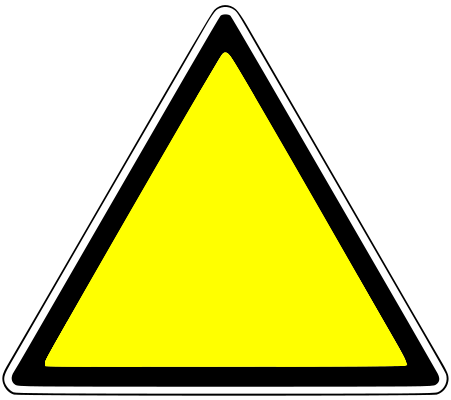 Background
Ric-Man Construction v NTH (Jan-17, 2017)
Ric-Man claimed TERS designed by NTH was defective
Ric-Man claimed DSC – soils encountered differed from what was represented in Geotech Report
Ric-Man had previously demanded arbitration versus OMIDD (Owner)
Five Counts
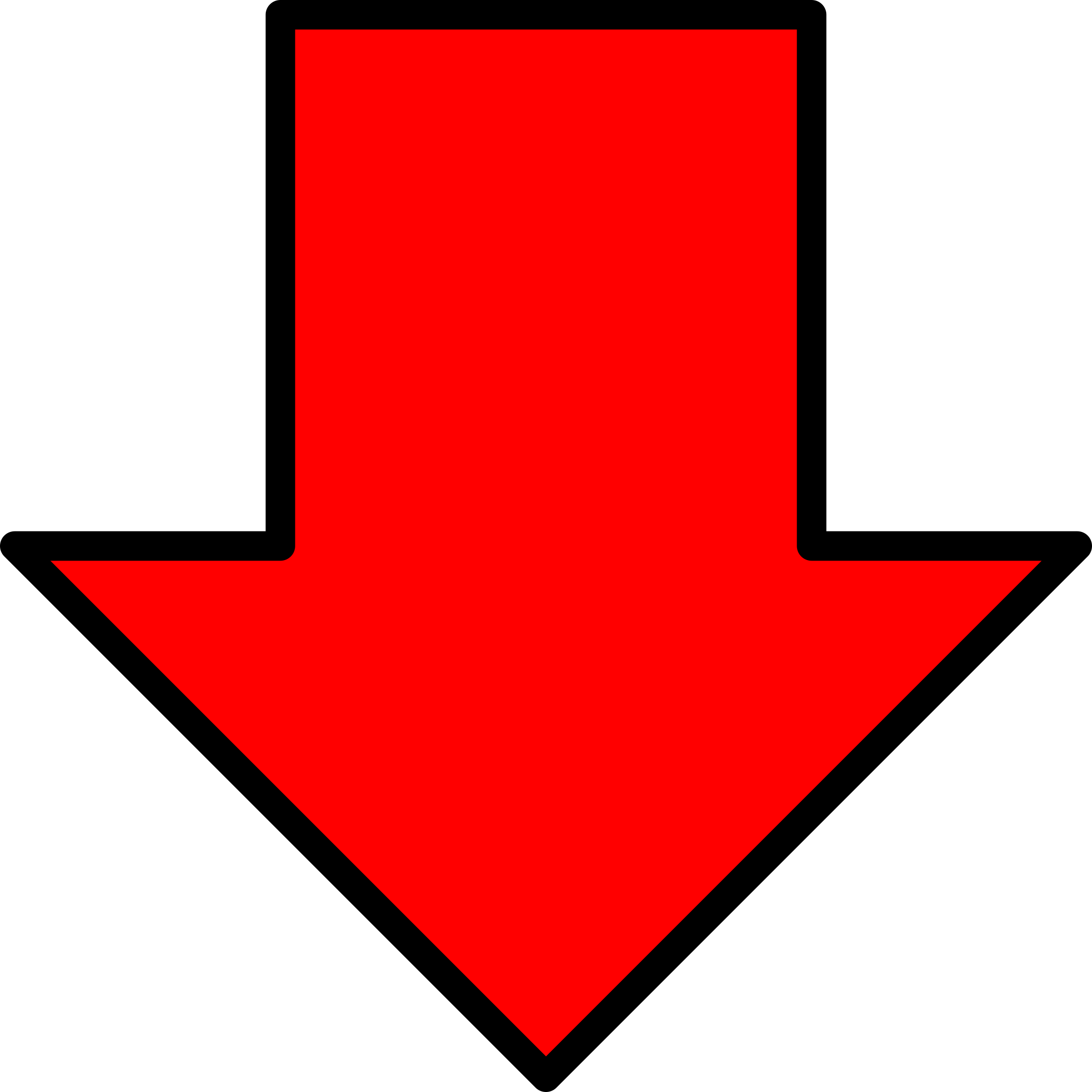 Professional Negligence
Intentional Misrepresentation (dropped by Ric-Man)
Tortious Interference
Negligent Misrepresentation
Defamation
Decision on professional negligence claim
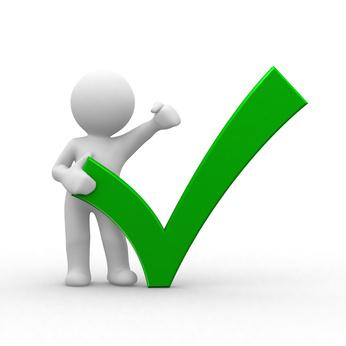 Dismissed – No legal duty
Court reasoned:
	“While there is a common law duty to act so as to avoid damage to persons or property, there is no common law duty to avoid/prevent economic loss to third parties.  Thus, the “economic loss” doctrine precluded the professional negligence claim.”
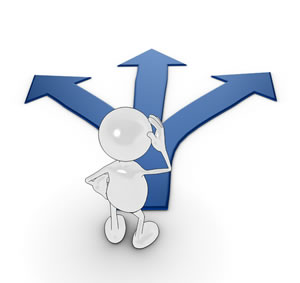 Decision on negligent misrepresentation claim
Negligent misrepresentation is different, and allowed claim to stand
Court reasoned:
	“… if a party justifiably relied to its detriment on information provided without reasonable care by one who owed the relying party a duty of care, a negligent misrepresentation claim can stand.”
Must prove:
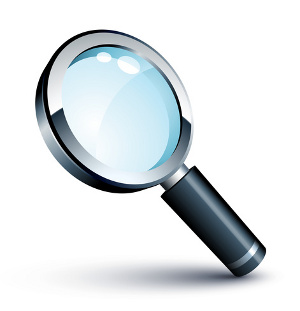 That the party supplying the information knows that:

Recipient will rely on the information

The information is false

Justifiable reliance by party receiving the information

Failure to exercise reasonable care or competence in obtaining or communication of information
Court upheld claim because Ric-Man was within a group of bidders whom NTH knew would rely upon their plans/specifications, Ric-Man alleged that plans/specifications were materially incorrect due to NTH’s negligence, Rick-Man could have reasonably relied upon the plans and that Ric-Man alleged that it suffered pecuniary harm.

Ric-Man had alleged the breach of a duty recognized at common law separate and distinct from the contract between OMIDD and NTH.
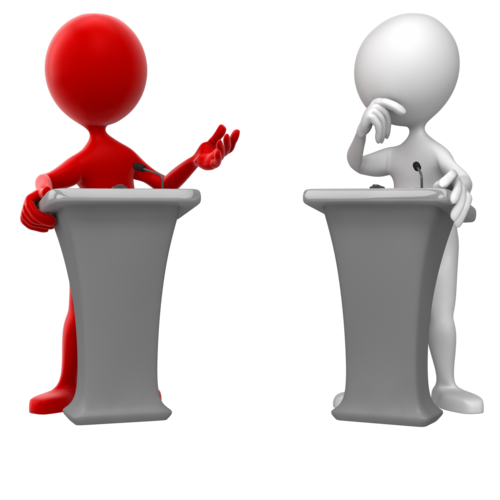 NTH argued
Exculpatory clause in Article 9 of EJCDC General Conditions negated this claim:
“Neither Engineer’s authority or responsibility under this Article 9 or under any other provision of the Contract Documents nor any decision made by Engineer in good faith either to exercise or not exercise such authority or responsibility or the undertaking, exercise, or performance of any authority or responsibility by Engineer shall create, impose, or give rise to any duty in contract, tort, or otherwise owed by Engineer to Contractor, any Subcontractor, any Supplier, any other individual or entity, or to any surety for or employee or agent of any of them.”
Court concluded that Article 9 only applied to NTH’s obligations set forth in the Owner/Contractor Agreement, not to claims involving representations NTH made as part of its design contract with Owner.
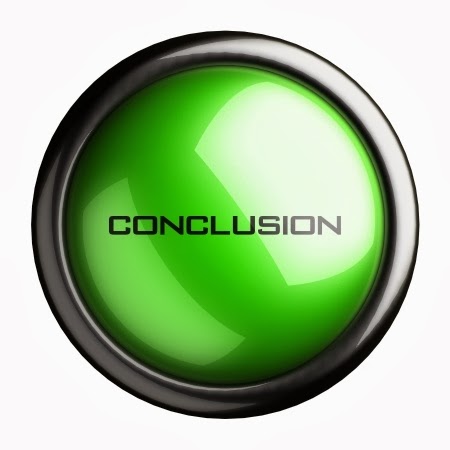 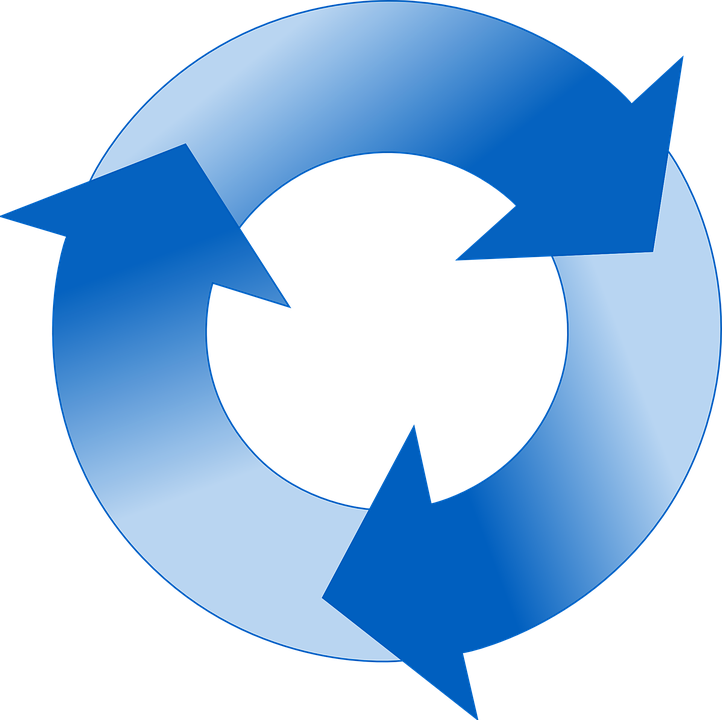 Thus, since they were provided as part of the design contract, Ric-Man’s claims for negligent misrepresentation regarding the TERS design and DSC claim were allowed to stand.
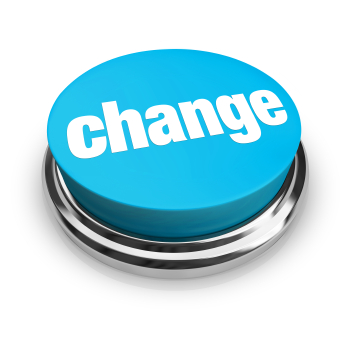 Recommended change toejcdc article 9.A
Neither Engineer’s authority or responsibility under this Article 9, or under any other provision of the Contract Documents or for any other act or failure to act by Engineer pursuant to or in connection with any Contract or Agreement with Owner, nor any decision made by Engineer in good faith either to exercise or not exercise such authority or responsibility or the undertaking, exercise, or performance of any authority or responsibility by Engineer shall create, impose, or give rise to any duty in contract, tort, or otherwise owed by Engineer to Contractor, any Subcontractor, any Supplier, any individual or entity, or any surety for or employee or agent of any of them.
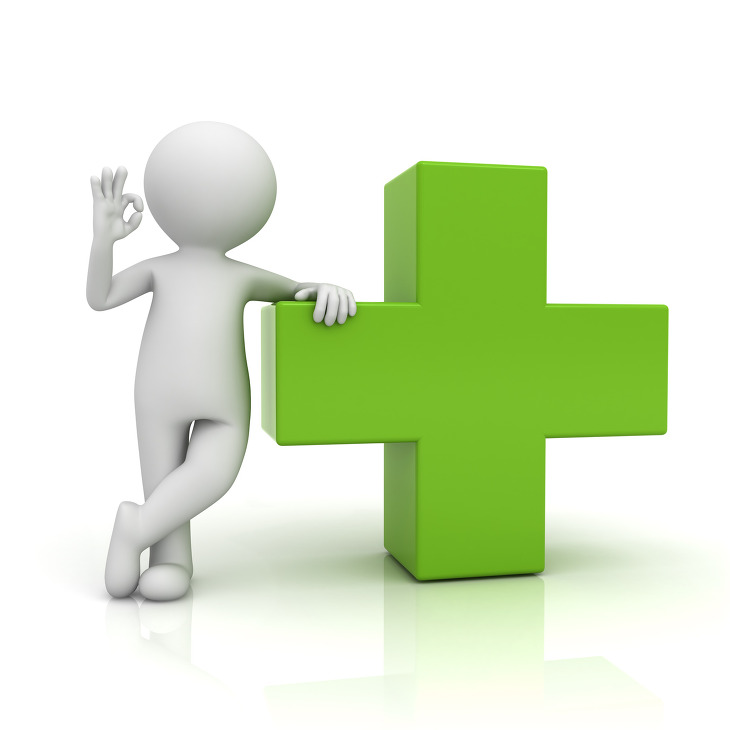 AIA A201
There is no provision like this in the AIA A201.  Need to ADD an Article 4.2.15:
“Neither the Architect’s authority or responsibility under this Article 4 or under any other provision of the Contract Documents, or for any other act or failure to act by Architect pursuant to or in connection with any contract or agreement with Owner, nor any decision made by Architect in good faith either to exercise or not exercise such authority or responsibility by Architect shall create, impose, or give rise to any duty in contract, tort or otherwise, owed by Architect to Contractor, any Subcontractor, any Supplier, any individual or entity, or any surety for or employee or agent of any of them.”
Decision on tortiousinterference claim
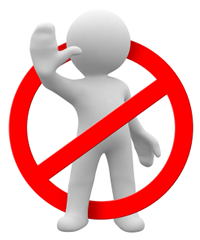 Even though NTH was clearly the Owner’s agent, because there were allegations that NTH acted solely for its own benefit, the Court refused to dismiss this claim.
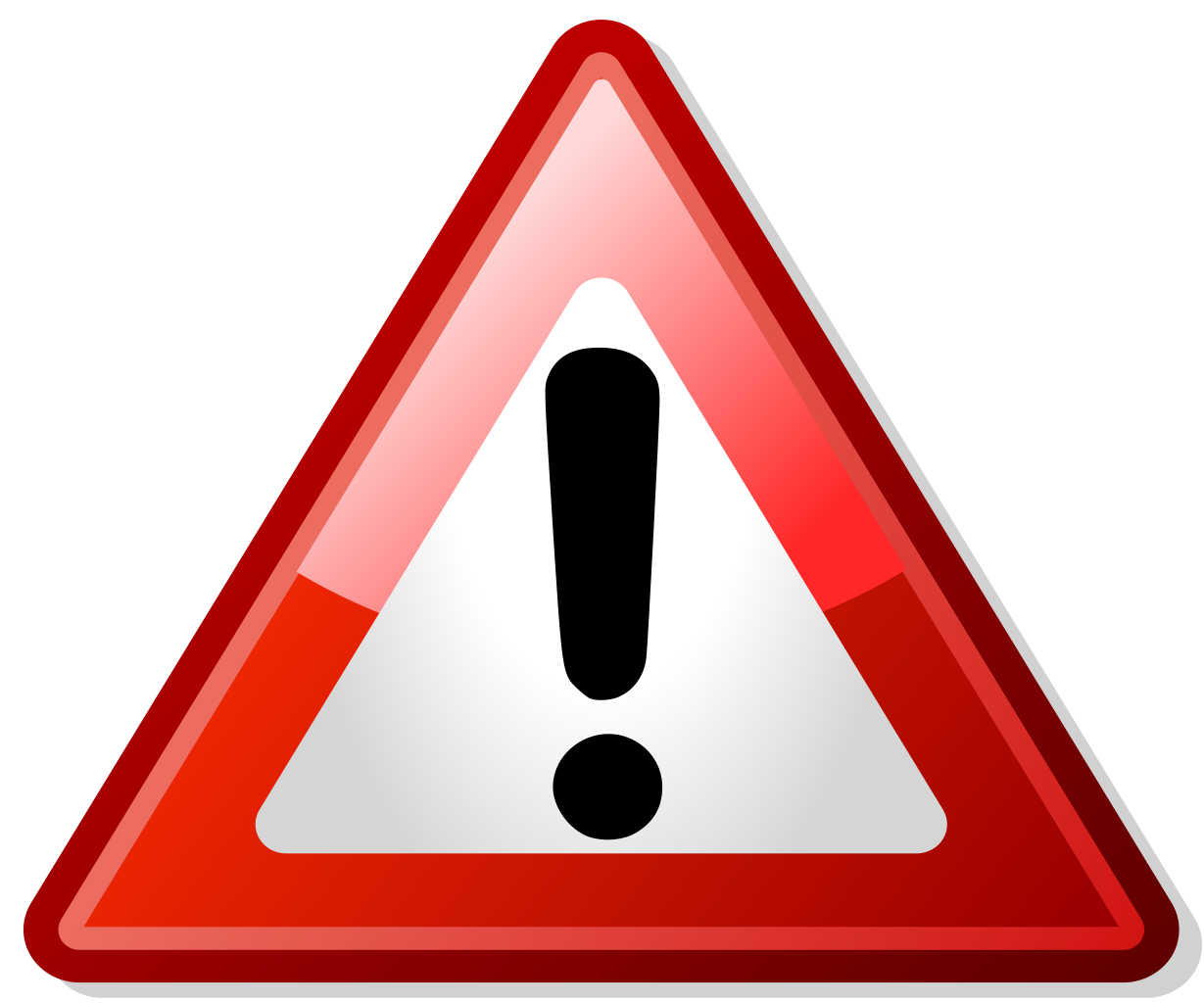 Important to note
Both the EJCDC General Conditions (Article 9.08.D) and the AIA A201 General Conditions (§4.2.13) state, in essence, that when rendering decisions, the Architect/Engineer must not show partiality to either the Owner or Contractor.
While tortious interference claims cannot be prevented entirely, keeping these provisions in mind go a long way in avoiding such claims.
DECISION ON THE DEFAMATION CLAIM
The Court allowed the claim to proceed to trial, holding the following statement made to MIOSHA could be considered defamatory:
As we discussed, R[ic-Man] has been engaged in an ongoing campaign to obtain a change order and increased compensation on the project, and has resorted to a variety of questionable tactics, including (but not limited to) intentional misinterpretation of their own consultant’s statements to you, and concealing the April 29, 2009 meeting from NTH and the [OMIDD].
Avoid editorial comments to client
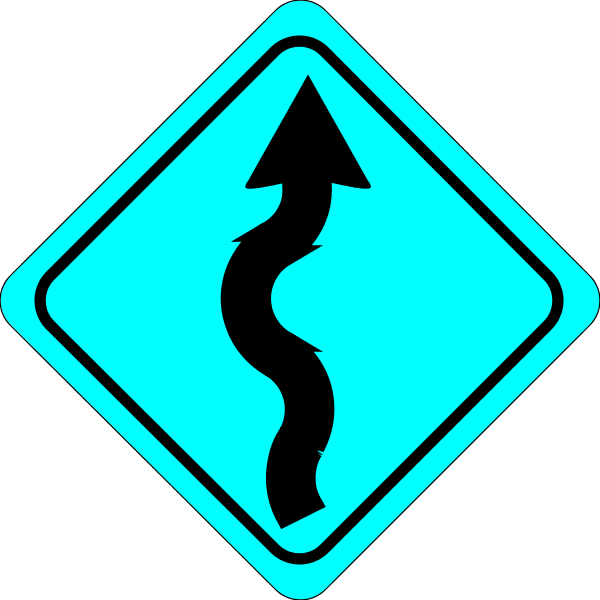 To avoid such claims, avoid editorial comments to the client.  Communications should be based upon factual events and clear opinion.
As we discussed, Ric-Man has attempted to obtain a change order and increased compensation on the project.  It is our opinion that these attempts are not based upon all of the pertinent events that have occurred, including statements by their own consultants made to you on … (fill in date and include letter or communication) and apparently not disclosing to NTH and OMIDDD a meeting that took place between Ric-Man and MIOSHA on April 29, 2009.  Please advise us if we are mistaken or, if there is additional information about which we are unaware, please let us know.
Ric-man’s claim for “lost profits”
Ric-Man claimed it could recover lost profits for itself and its related entities from NTH.
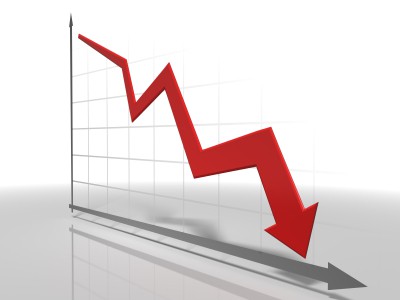 Court reviewed articles 4.02 and 4.03 of the ejcdc general conditions
§4.02	Subsurface and Physical Conditions
	A.	Reports and Drawings: The Supplementary Conditions identify:
		1.	those reports of explorations and tests of subsurface conditions at or continguous to the Site that Engineer has used in preparing the Contract Documents, and . . .
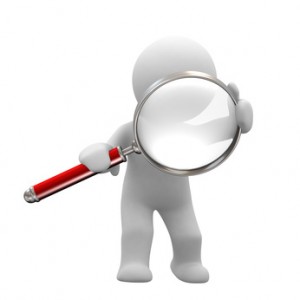 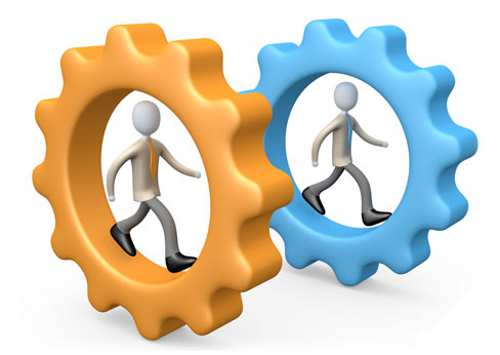 §4.02, cont.
B.	Limited Reliance by Contractor on Technical Data Authorized:  Contractor may rely upon the general accuracy of the “technical data” contained in such reports and drawings, but such reports and drawings are not Contract Documents.  Such “technical data” is identified in the Supplementary Conditions.  Except for such reliance on such “technical data,” Contractor may not rely upon or make any claim against Owner or Engineer or any of their Related Entities with respect to:
	1.	the completeness of such reports and drawings for Contractor’s purposes, including, but not limited to, any aspects of the means, methods, techniques, sequences, and procedures of construction to be employed by Contractor, and safety precautions and programs incident thereto; or
	2.	other data, interpretations, opinions, and information contained in such reports or shown or indicated in such drawings; or
	3.	any Contractor interpretation of or conclusion drawn from any “technical data” or any such other data, interpretations, opinions, or information.”
§4.03	 Differing Subsurface or physical conditions
Notice:  If Contractor believes that any subsurface or physical condition at or contiguous to the Site that is uncovered or revealed either:
	1.	is of such a nature as to establish that any “technical data” on which Contractor is entitled to rely as provided in Paragraph 4.02 is materially inaccurate; or
	2.	is of such a nature as to require a change in the Contract Documents; or
	3.	differs materially from that shown or indicated in the Contract Documents; or
	4.	is of an unusual nature, and differs materially from conditions ordinarily encountered and generally recognized as inherent in work of the character provided for in the Contract Documents; then Contractor shall, promptly after becoming aware thereof and before further disturbing the subsurface or physical conditions or performing any Work in connection therewith (except in an emergency as required by Paragraph 6.16.A), notify Owner and Engineer in writing about such conditions.  Contractor shall not further disturb such condition or perform any Work in connection therewith (except as aforesaid) until receipt of written order to do so.
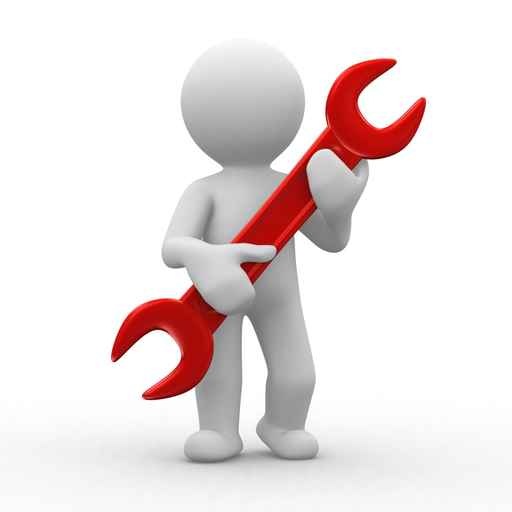 §4.03, cont.
Possible Price and Times Adjustments
	1.	The Contract Price or the Contract Times, or both, will be equitably adjusted to the extent that the existence of such differing subsurface or physical condition causes an increase or decrease in Contractor’s cost of, or time required for, performance of the Work; subject, however, to the following …
§4.03, cont.
3.	If Owner and Contractor are unable to agree on entitlement to or on the amount or extent, if any, of any adjustment in the Contract Price or Contract Times, or both, a Claim may be made therefor as provided in Paragraph 10.05.  However, Owner and Engineer, and any of their Related Entities shall not be liable to Contractor for any claims, costs, losses, or damages (including but not limited to all fees and charges of engineers, architects, attorneys, and other professionals and all court or arbitration or other dispute resolution costs) sustained by Contractor on or in connection with any other project or anticipated project.
Court held that exculpatory clause in Article 4.03.C.3 precluded Ric-Man’s claim for lost profit on the DSC claim, but did not preclude claim for lost profit on the TERS claim.
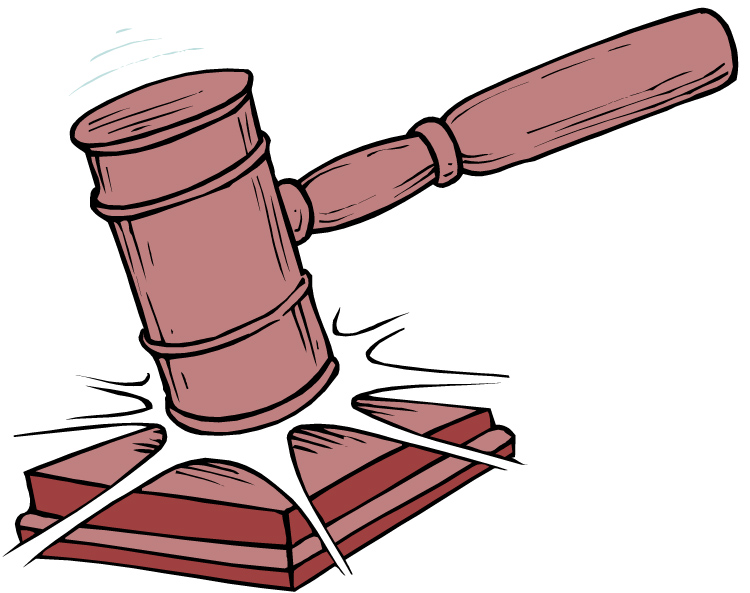 Suggested changes to ejcdc general conditions to avoid ambiguity and claims by contractor
4.02.A.  Reports and Drawings:  The Supplementary Conditions identify those reports of exploration and tests of subsurface conditions at or contiguous to the Site that Engineer has used in preparing the Contract Documents; and
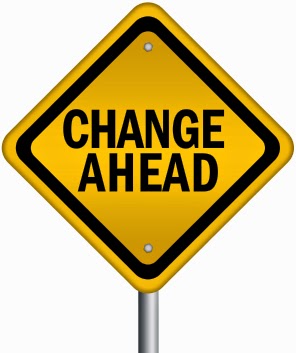 MORE Suggested changes to ejcdc general conditions to avoid ambiguity and claims by contractor
4.02.B.   Limited Reliance by Contractor on Technical Data Authorized:  Contractor may rely upon the general accuracy of the “technical data” contained in such reports and drawings, but such reports and drawings are not Contract Documents.  Such “technical data” is identified in the Supplementary Conditions.  Except for such reliance on such “technical data,” Contractor may not rely upon or make any claim against Owner or Engineer, or any of their Owner’s Related Entities with respect to …
MORE Suggested changes to ejcdc general conditions to avoid ambiguity and claims by contractor
4.03.C.3   If Owner and Contractor are unable to agree on entitlement to or on the amount or extent, if any, of any adjustment in the Contract Price or Contract Times, or both, a Claim may be made therefor as provided in Paragraph 10.05.  However, Owner and Engineer, and any of their Owner’s Related Entities shall not be liable to Contractor any claims, costs, losses, or damages (including but not limited to all fees and charges of engineers, architects, attorneys, and other professionals and all court or arbitration or other dispute resolution costs) sustained by Contractor on or in connection with any other project or anticipated project.
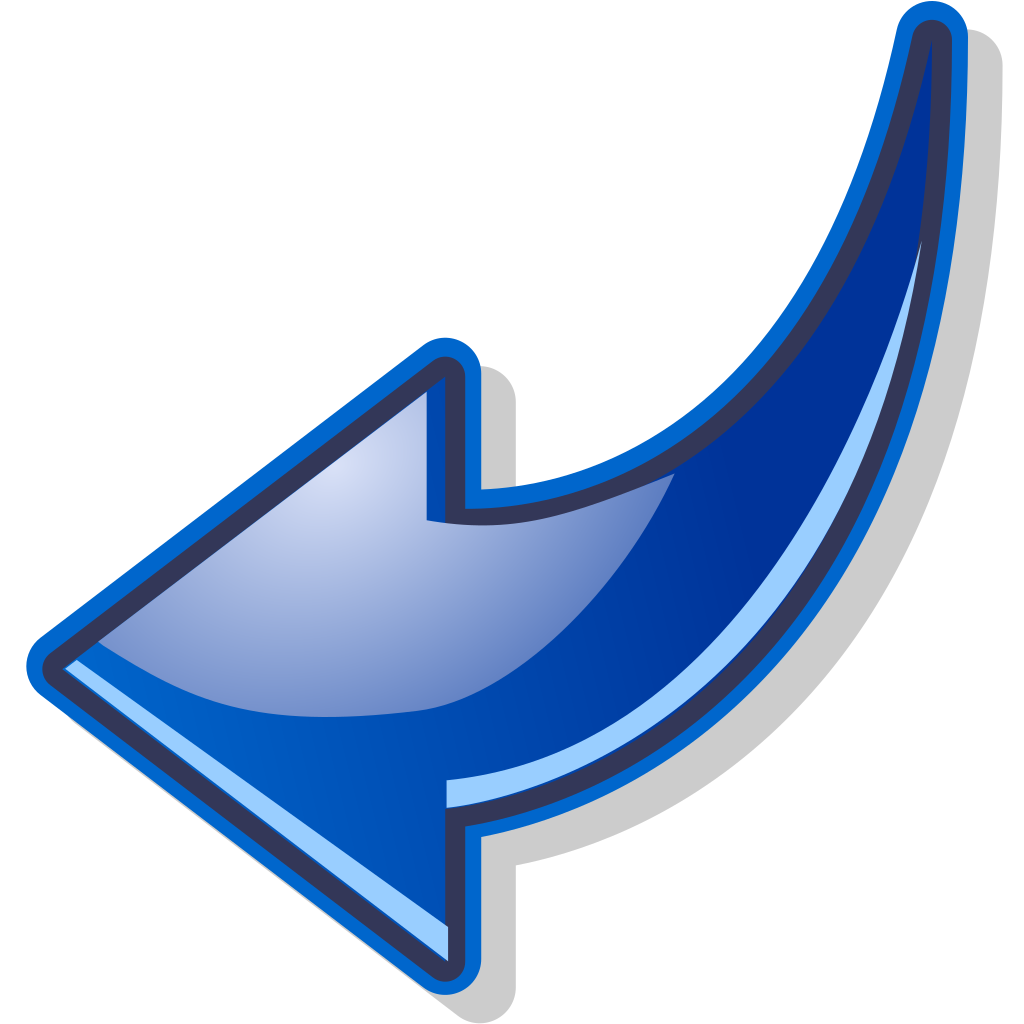 MORE Suggested changes to ejcdc general conditions to avoid ambiguity and claims by contractor
11.04   Under no circumstances shall Contractor or its Related Entities be allowed to claim for lost profits or any other consequential damages in connection with the performance of the Work against Owner or any other entity involved with the Project whether such claim sounds in contract, tort, or any other legal theory.
Suggested changes to aia a201
§ 15.1.6  CLAIMS FOR CONSEQUENTIAL DAMAGES
The Contractor and Owner waive Claims against each other for consequential damages arising out of or relating to this Contract.  This mutual waiver includes:
	.1	damages incurred by the Owner for rental expenses, for losses of use, income, profit, financing, business and reputation, and for loss of management or employee productivity or of the services of such persons; and
	.2	damages incurred by the Contractor for principal office expenses including the compensation of personnel stationed there, for losses of financing, business and reputation, and for loss of profit except anticipated profit arising directly from the Work against not only the Owner but also as to any other entity involved with the Project whether such claim sounds in contract, tort or any other legal theory.
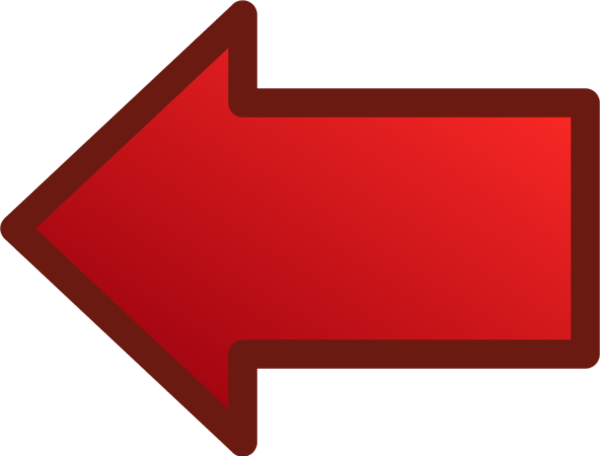 Indemnification claims by owners
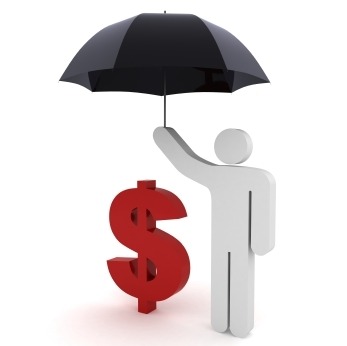 Standard Indemnification Clause:
	A/E agrees to be responsible for any loss or damage to property or injury, damage or death to persons due to the negligent performance of the service under this Contract, and further agrees to protect and defend the Owner against all claims or demands of every kind involving negligent performance by A/E and to hold the Owner harmless from any loss or damage resulting from any negligent acts, errors, or omissions in the performance of the services under this Contract.
MCLA §691.991 prevents imposing a “defense obligation” on most public projects, but not private projects
(2)  When entering into a contract with a Michigan-licensed architect, professional engineer, landscape architect, or professional surveyor for the design of a building, a structure, an appurtenance, an appliance, a highway, road, bridge, waterline, sewer line, or other infrastructure, or any other improvement to real property, or a contract with a contractor for the construction, alteration, repair, or maintenance of any such improvement, including moving, demolition, and excavating connected therewith, a public entity shall not require the Michigan-licensed architect, professional engineer, landscape architect, or professional surveyor or the contractor to defend the public entity or any other party from claims, or to assume any liability or indemnify the public entity or any other party for any amount greater than the degree of fault of the Michigan-licensed architect, professional engineer, landscape architect, or professional surveyor, or the contractor and that of his or her respective subconsultants or subcontractors.  A contract provision executed in violation of this section is against public policy and is void and unenforceable.
But still, what constitutes a claim for “negligent performance of service under this Contract”?
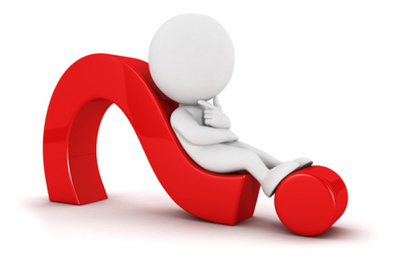 Problems have arisen in context of claims by Contractors against Owners that A/E has interfered with Contractors means, methods, techniques or sequences of construction.
AIA handled situation better, but not adequately …
AIA has handled situation adequately in the AIA A201, Art. 3.3.1:
“The Contractor shall supervise and direct all the Work, using the Contractor’s best skill and attention.  The Contractor shall be solely responsible for, and have control over, construction means, methods, techniques, sequences and procedures and for coordinating all portions of the Work under the Contract, unless the Contract Documents give other specific instructions concerning these matters.  If the Contract Documents give specific instructions concerning construction means, methods, techniques, sequences or procedures, the Contractor shall explicitly follow same and shall not deviate from same except as may be agreed upon by Owner in a Change Order or a Construction Change Directive.  However, Contractor may evaluate the jobsite safety thereof and, except as stated below, shall be fully and solely responsible for the jobsite safety of such means, methods, techniques, sequences or procedures.

	*Note added provision in yellow.
Aia a201, Art. 3.3.1, cont.
If the Contractor determines that such means, methods, techniques, sequences or procedures may not be safe, the Contractor shall give timely written notice to the Owner and Architect and shall not proceed with that portion of the Work without further written instructions from the Architect.  If the Contractor is then instructed to proceed with the required means, methods, techniques, sequences or procedures without acceptance of changes proposed by the Contractor, the Owner shall be solely responsible for any loss or damage arising solely from those Owner-required means, methods, techniques, sequences or procedures.
However, ejcdc standarddocuments do not …
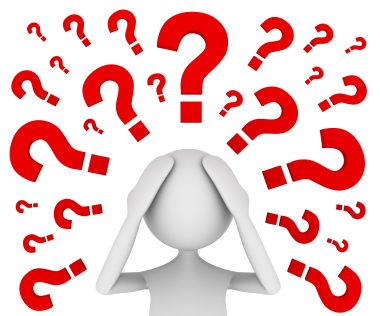 Article 6.01.A. reads:
Contractor shall supervise, inspect, and direct the Work competently and efficiently, devoting such attention thereto and applying such skills and expertise as may be necessary to perform the Work in accordance with the Contract Documents.  Contractor shall be solely responsible for the means, methods, techniques, sequences, and procedures of construction.  Contractor shall not be responsible for the negligence of Owner or Engineer in the design or specification of a specific means, method, technique, sequence, or procedure of construction which is shown or indicated in and expressly required by the Contract Documents.
Suggested modification to 6.01.A
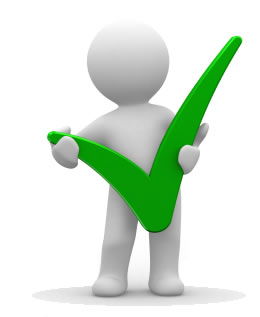 Contractor shall supervise, inspect, and direct the Work competently and efficiently, devoting such attention thereto and applying such skills and expertise as may be necessary to perform the Work in accordance with the Contract Documents.  Contractor shall be solely responsible for the means, methods, techniques, sequences, and procedures of construction.  However, if specific means, methods, techniques or sequences are set forth, Contractor shall be required to follow same and shall not deviate therefrom without the written authorization of Owner and Engineer.  Contractor shall not be responsible for the negligence of Owner or Engineer in the design or specification of a specific means, method, technique, sequence, or procedure of construction which is shown or indicated in and expressly required by the Contract Documents.
Other issue involves claiming claims by Contractor against Owner and then back by Owner against A/E that proposed substitution of materials, systems and/or means, methods, techniques, sequences or procedures of construction constitutes “negligence” by A/E.
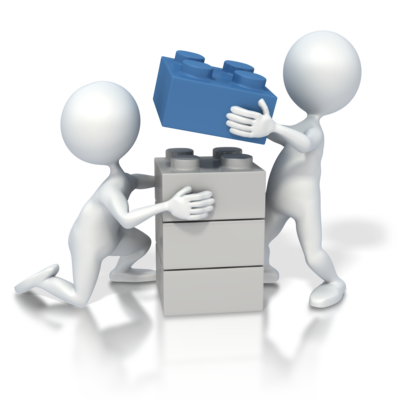 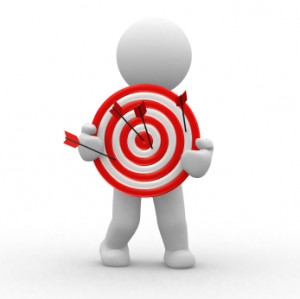 Proposed change to ejcdcstandard general conditions
Engineer’s Evaluation.  Engineer will be allowed a responsible time within which to evaluate each proposal or submittal made pursuant to Paragraph 6.05.A and 6.05.B, Engineer may require Contractor to furnish additional data about the proposed substitute item.  Engineer will be the sole judge of acceptability.  No “or equal” or substitute will be ordered, installed or utilized until Engineer’s review is complete, which will be evidenced by either a Change Order for a substitute or an approved Shop Drawing also accepted in writing by Owner for an “or equal.”  Engineer will advise Contractor in writing of any negative determination.  The rejection of Contractor’s Proposed substitute or contention that its proposal is an “or equal” shall not allow Contractor to make a claim for Change of Contract Time or a Change in Contract Price.
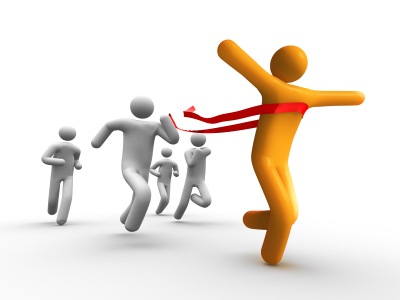 Proposed change to aia a201
§3.4.2   Except in the case of minor changes in the Work authorized by the Architect in accordance with Sections 3.12.8 or 7.4, the Contractor may make substitutions for specified materials, systems and/or means, methods, techniques and sequencing only with the consent of the Owner, after evaluation by the Architect and in accordance with a Change Order or Construction Change Directive.  The rejection of Contractor’s proposed substitute or contention that its proposal is an or equal shall not allow Contractor to make a claim for a Change in the Contract Time or a Claim for an increase in the Contract Sum.